Davidle petit berger devient roi messie
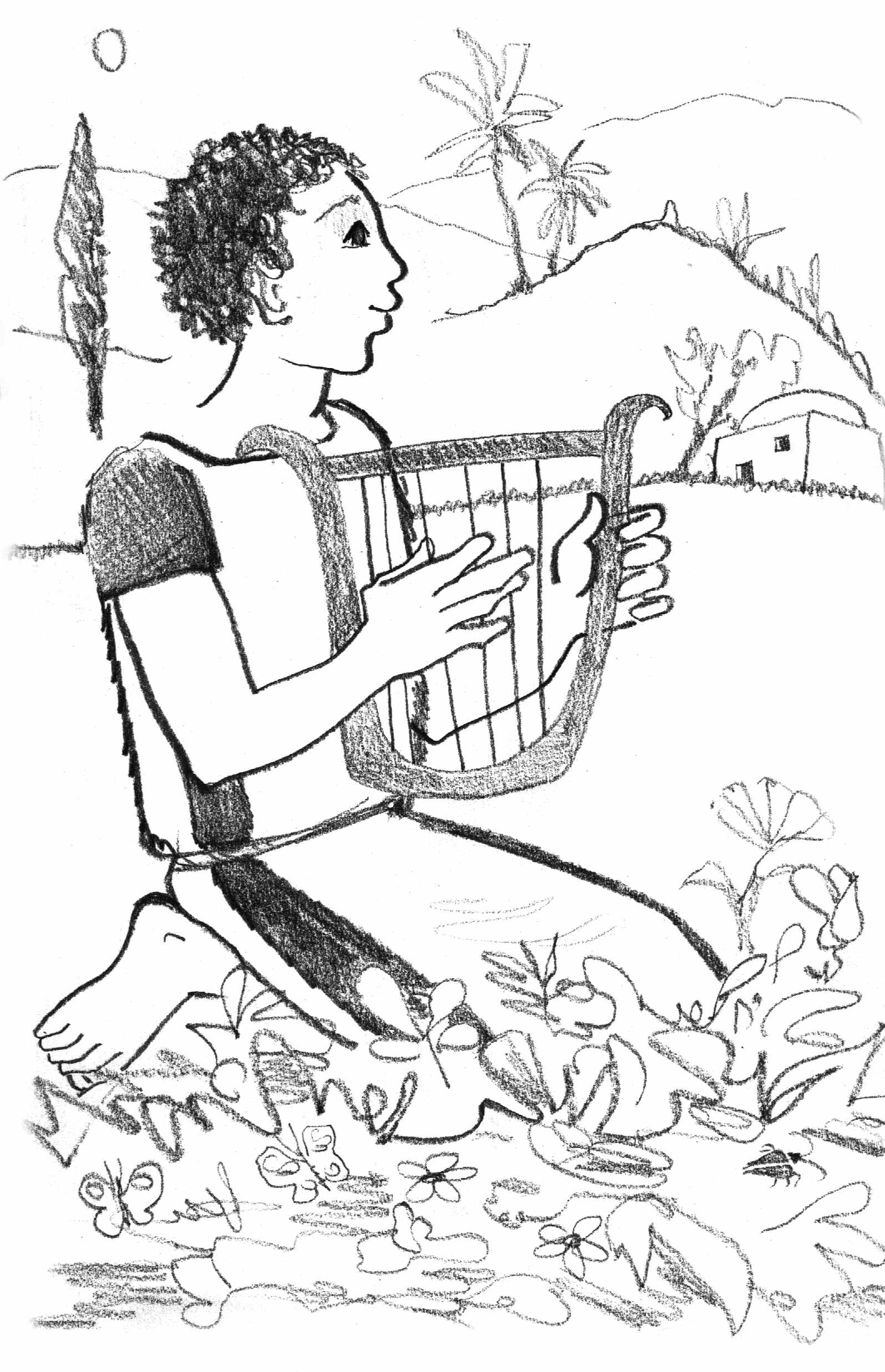 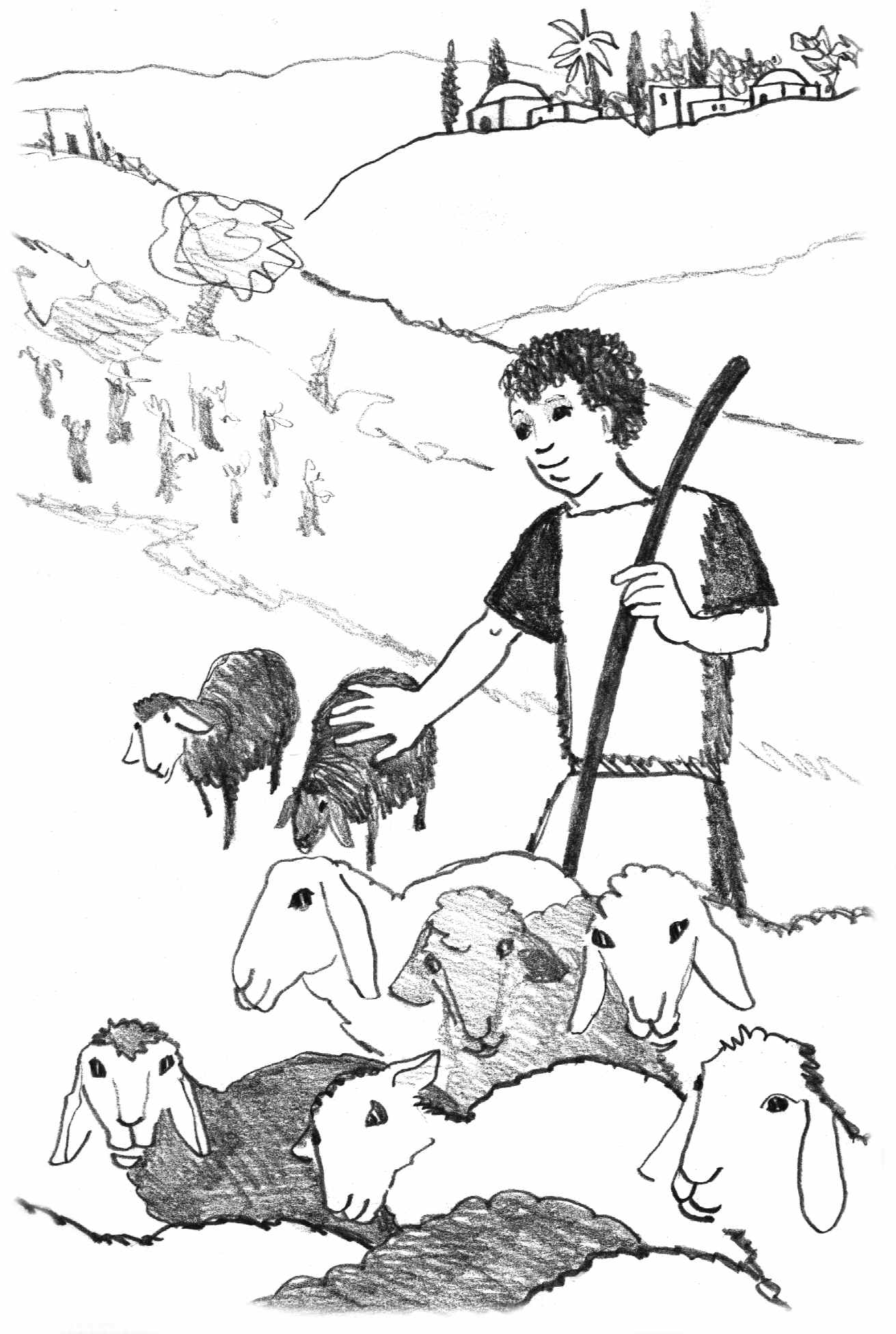 1 Samuel 17

Dessins Sabine de Coune
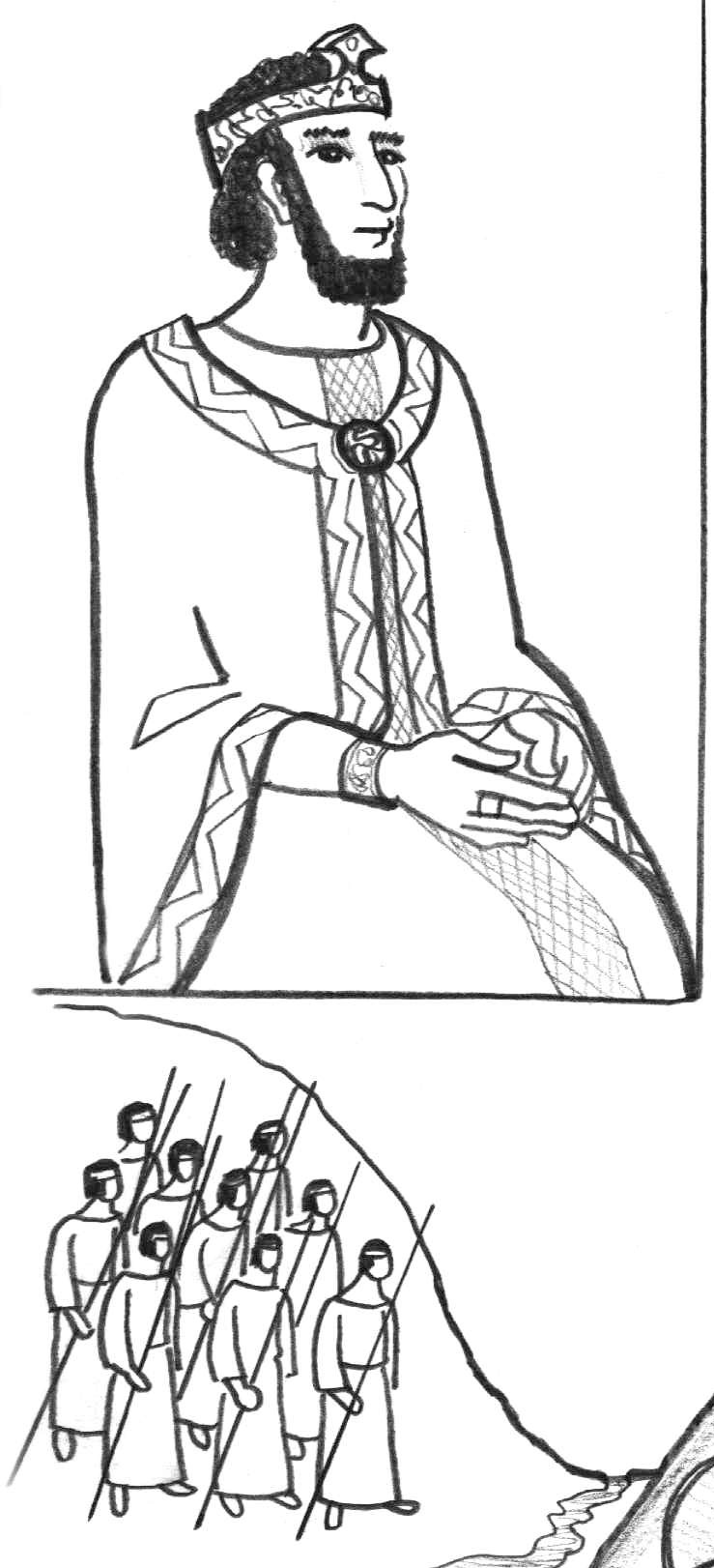 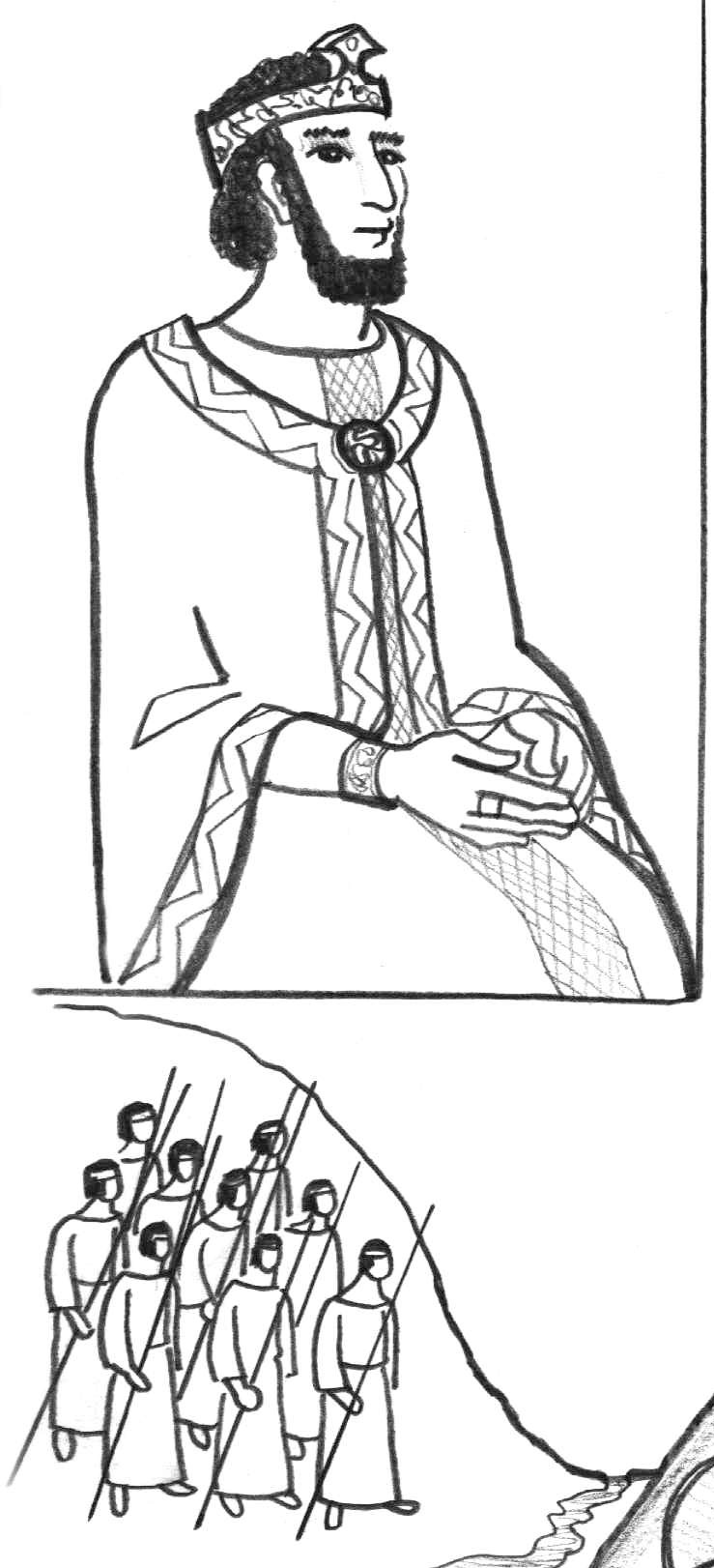 Le peuple veut un roi.
Saül n’est plus un bon roi. 
Il n’écoute plus Dieu.
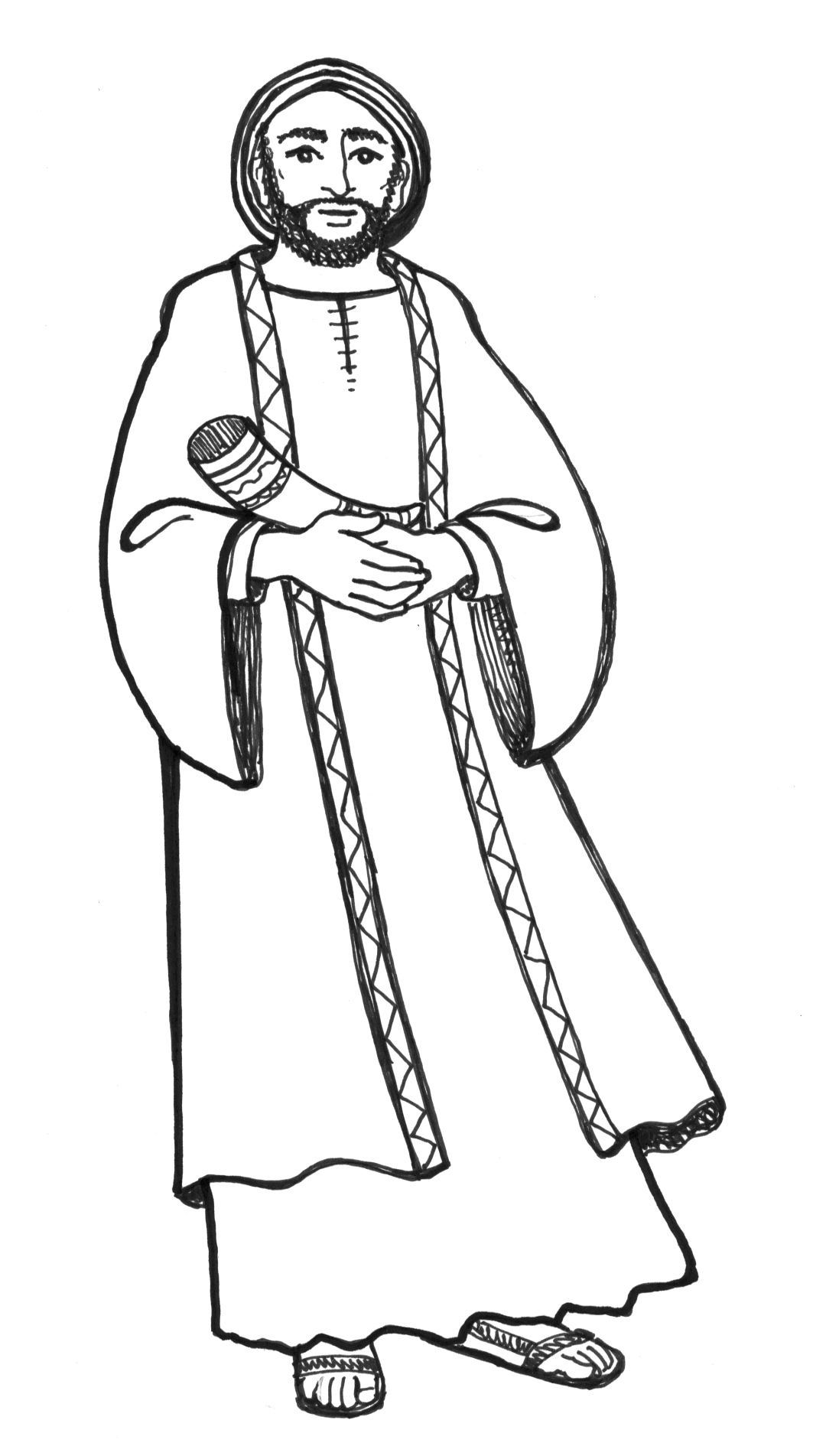 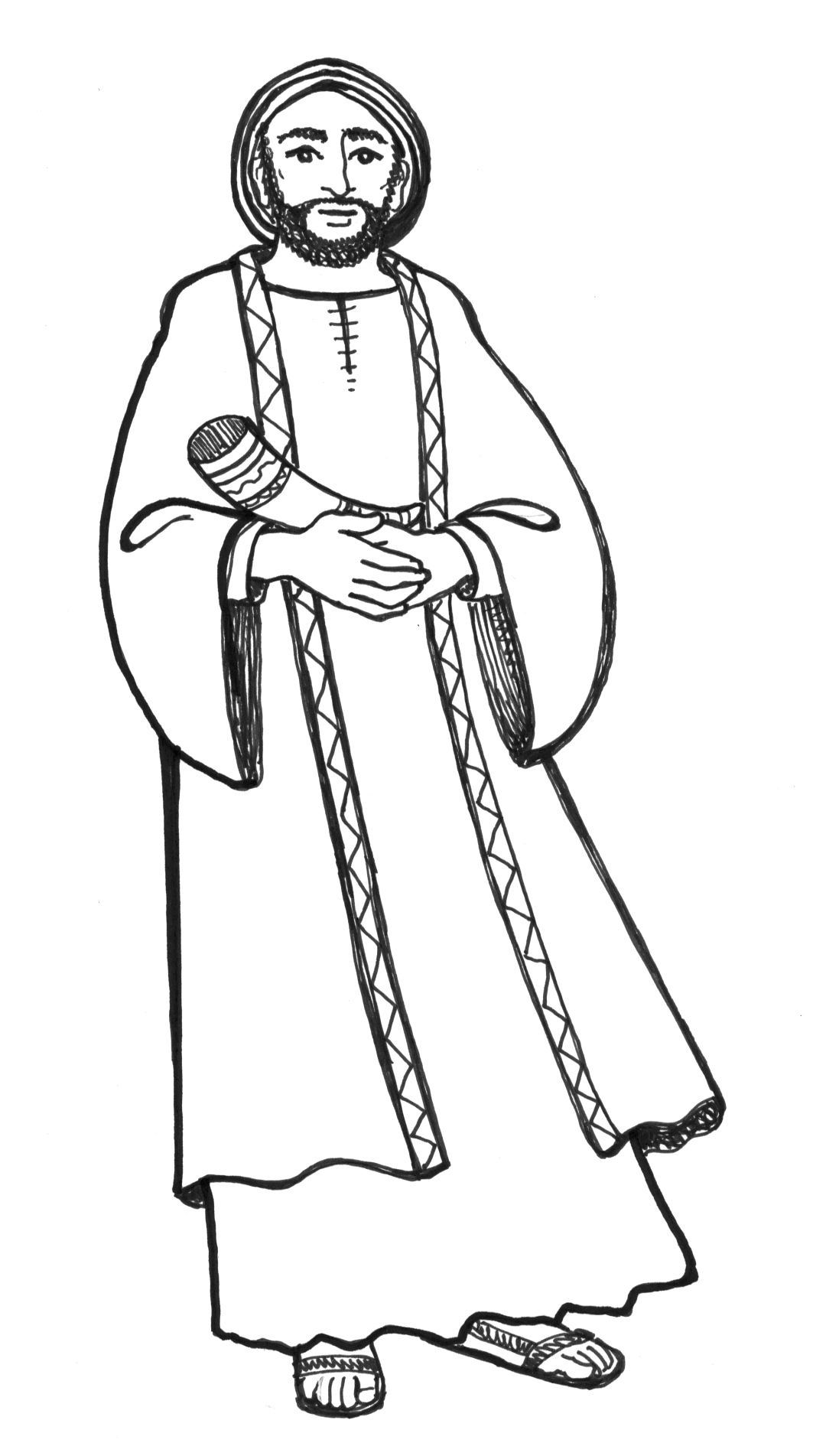 Dieu envoie le prophète Samuel à Bethléem chez Jessé pour choisir 
un nouveau roi.
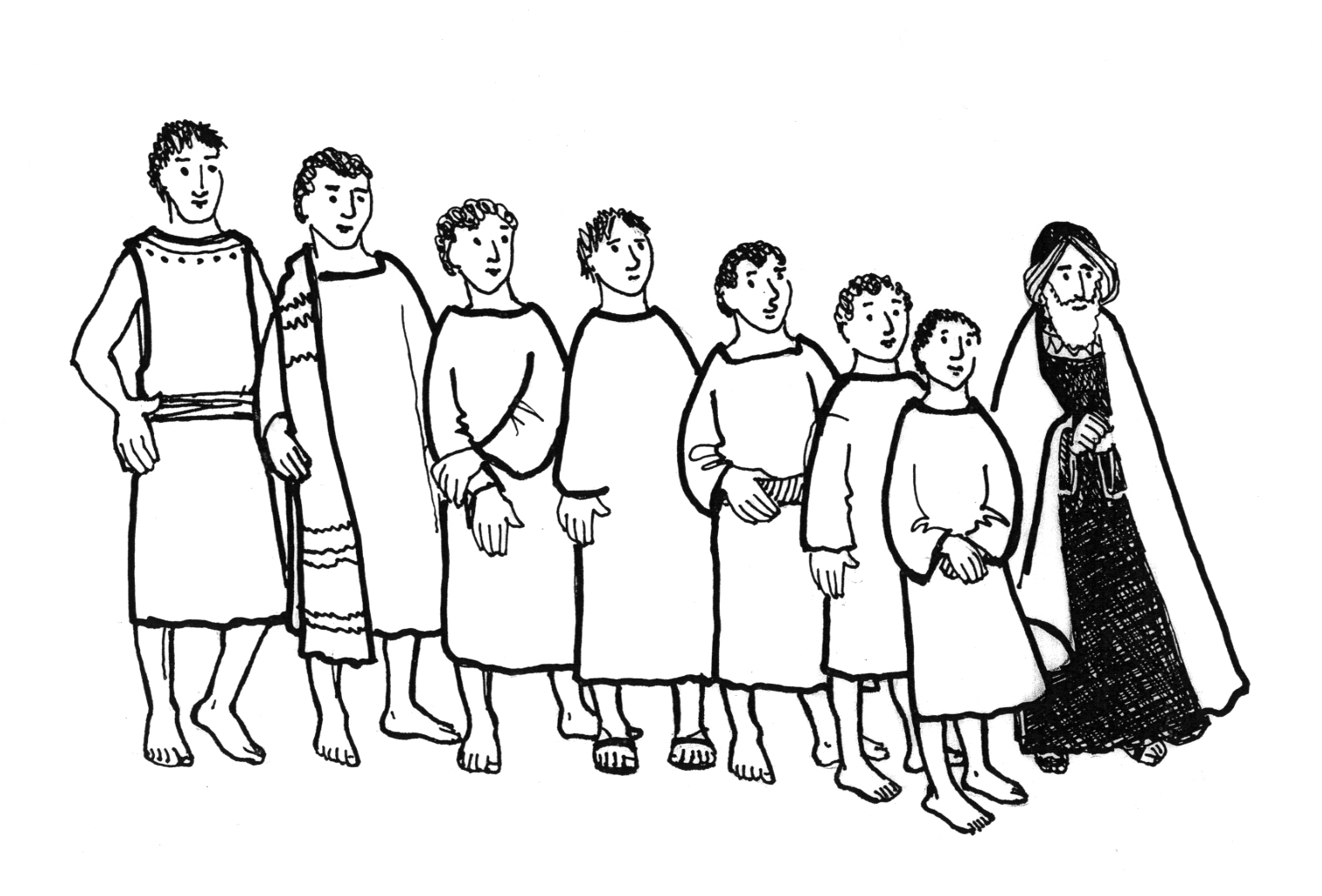 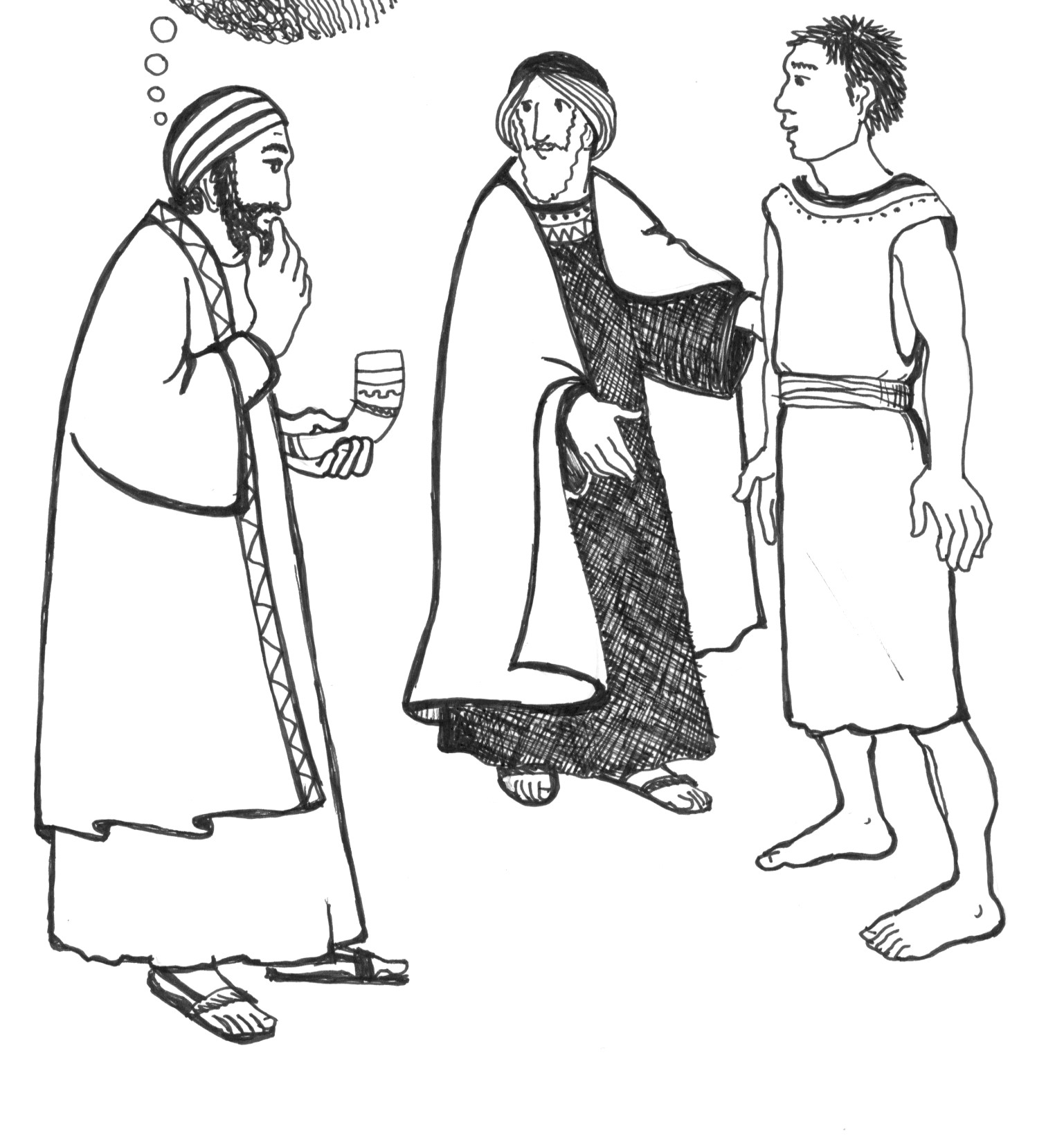 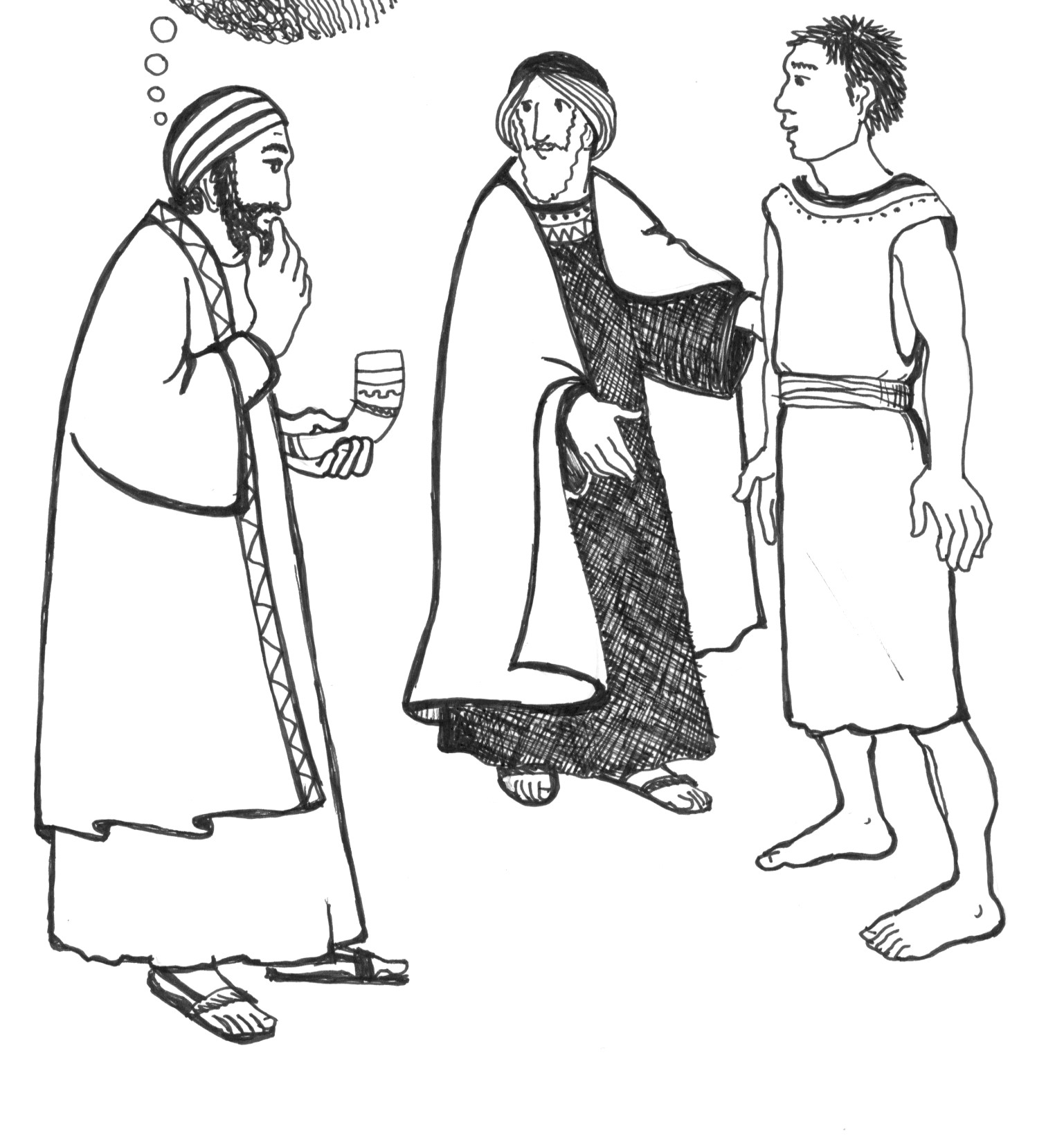 Ce n’est pas lui que j’ai choisi.
Les hommes regardent ce qui se voit.
Moi, Dieu, je regarde le cœur.
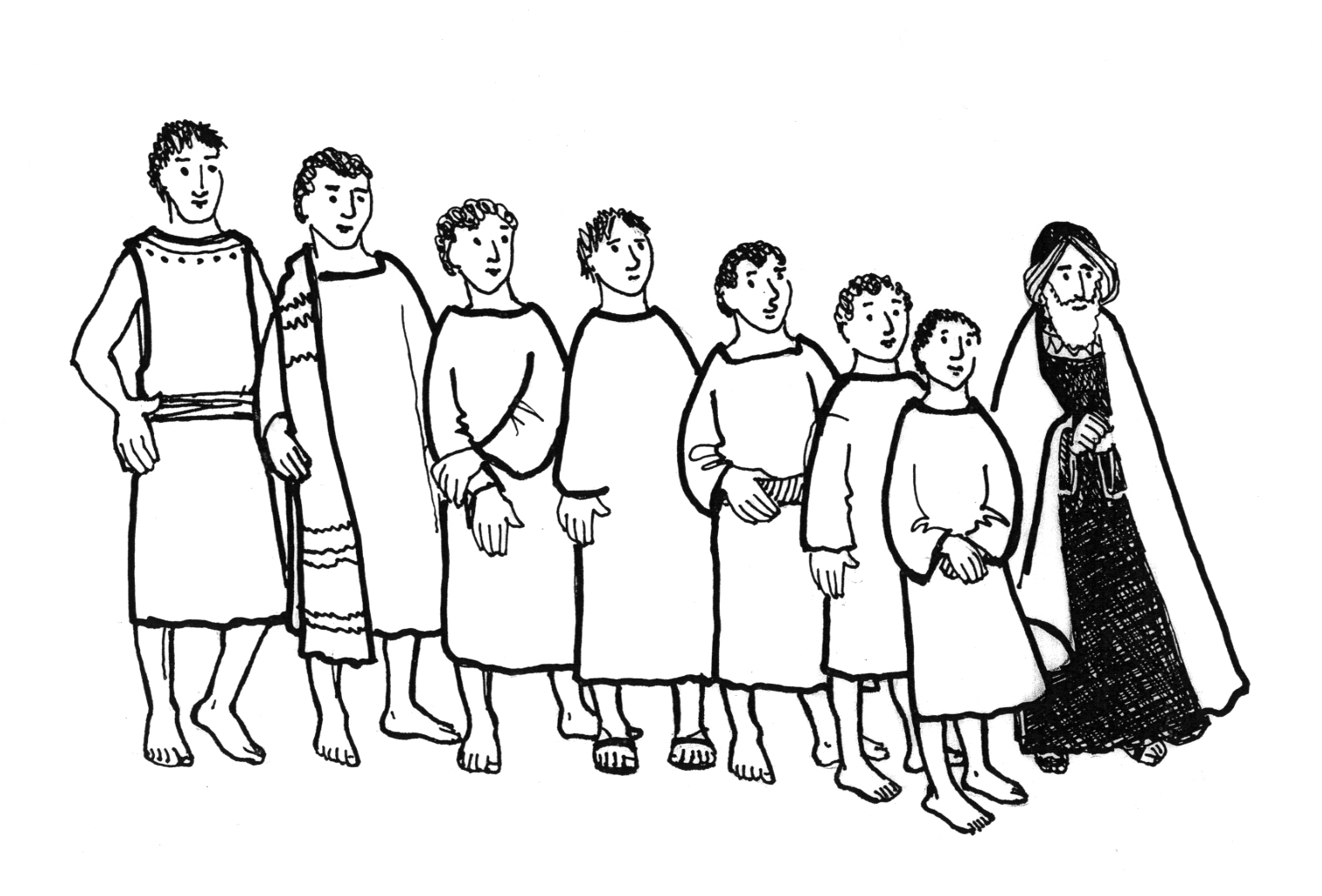 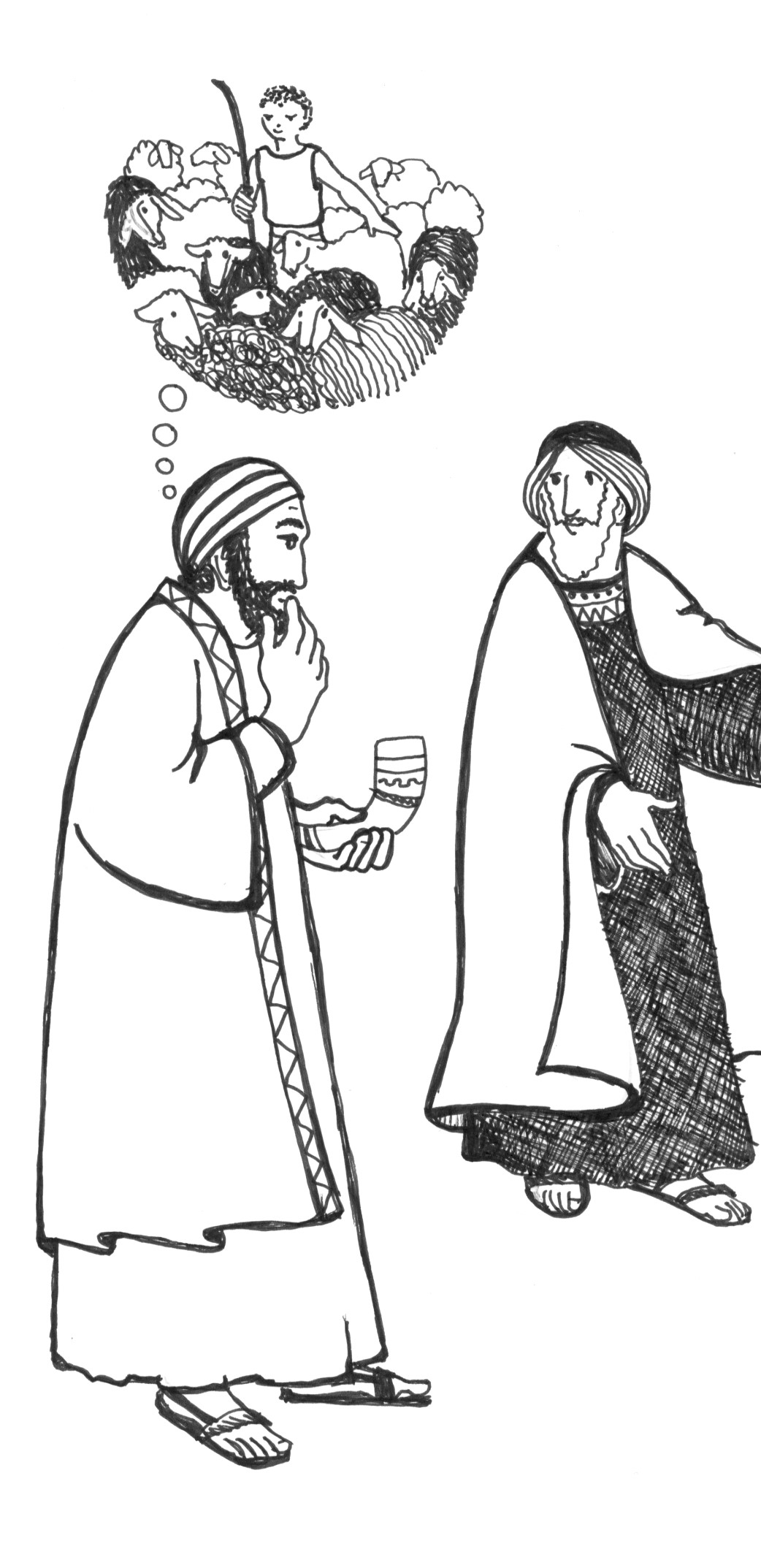 Tous tes fils sont-ils là?
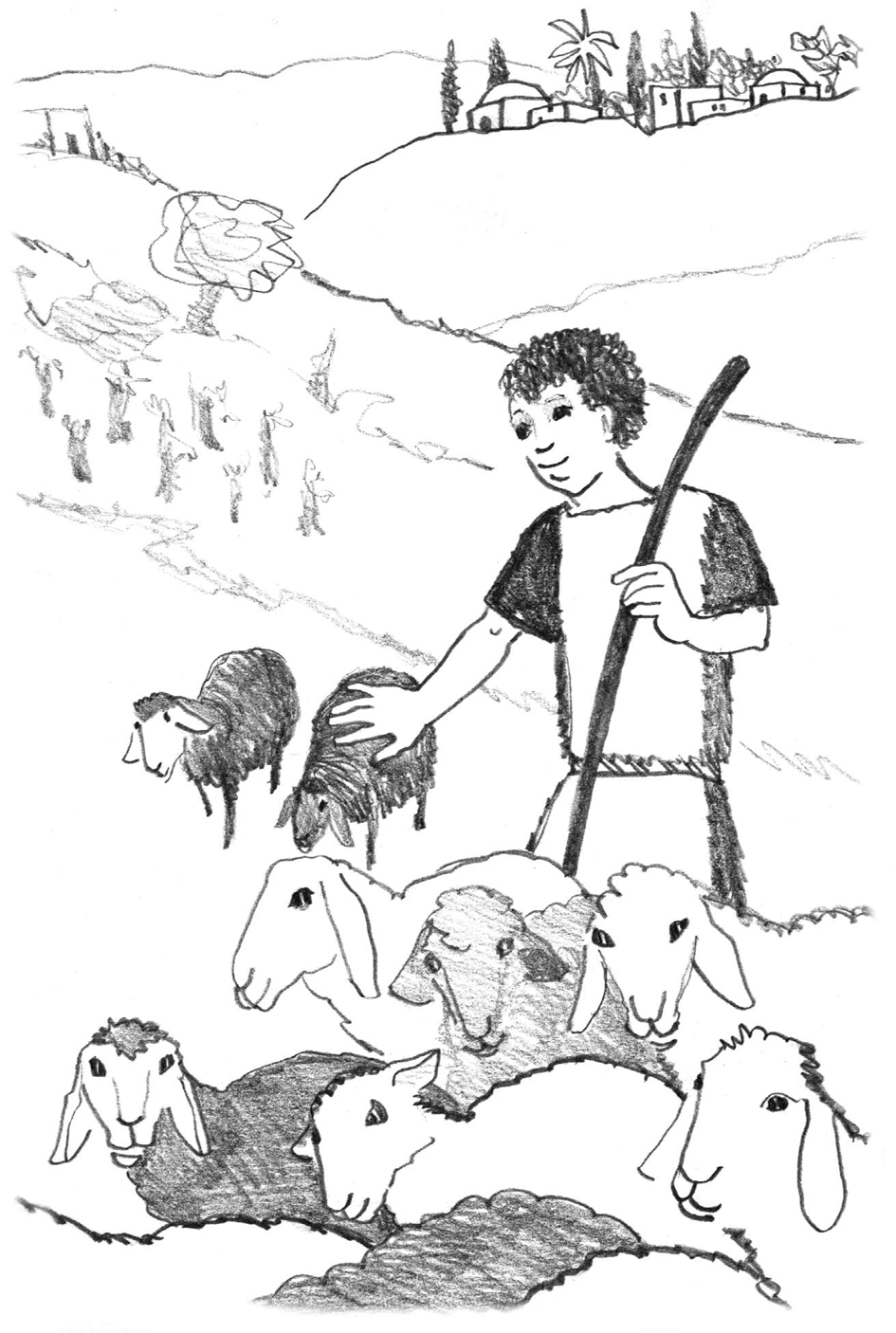 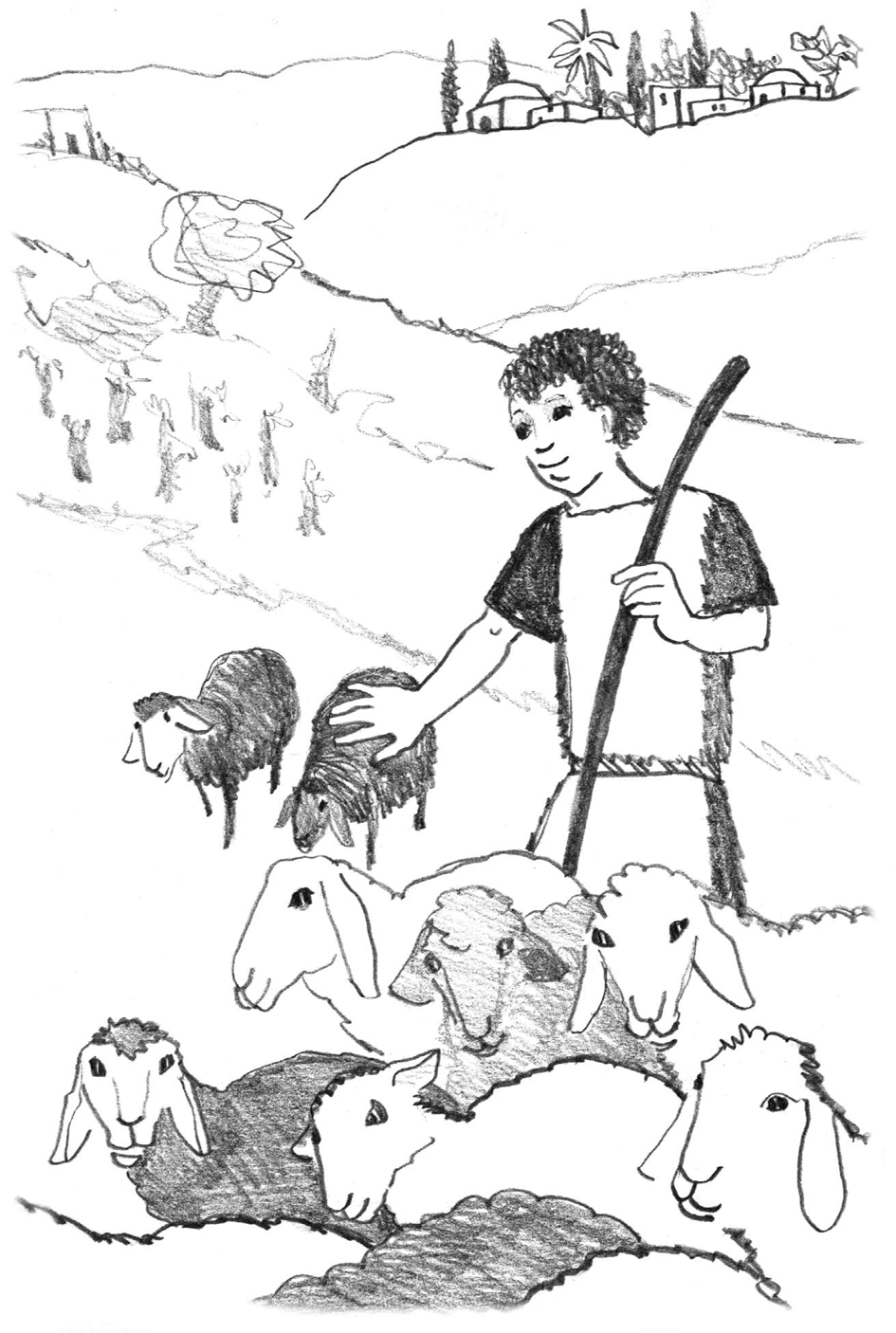 Allez chercher David !
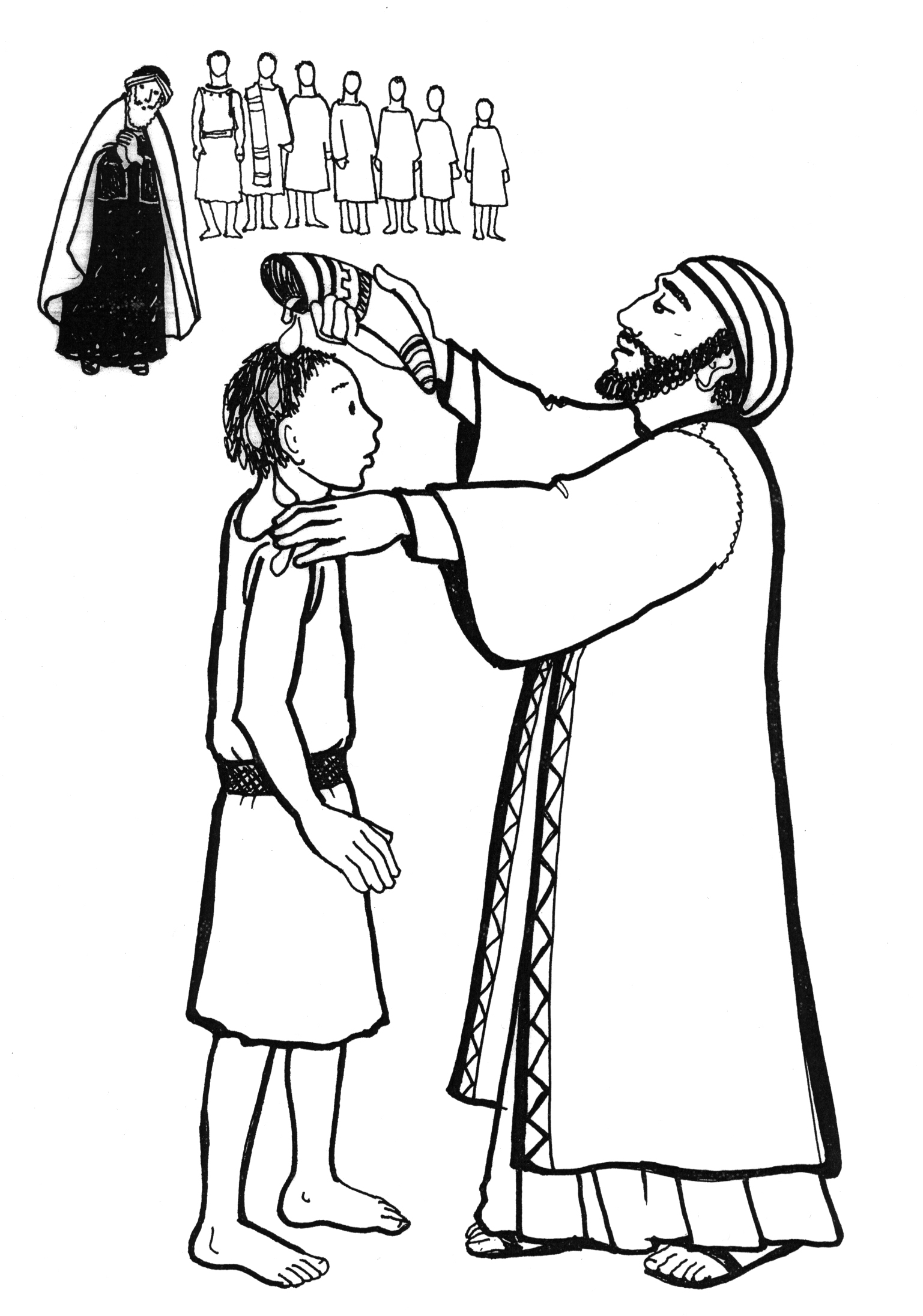 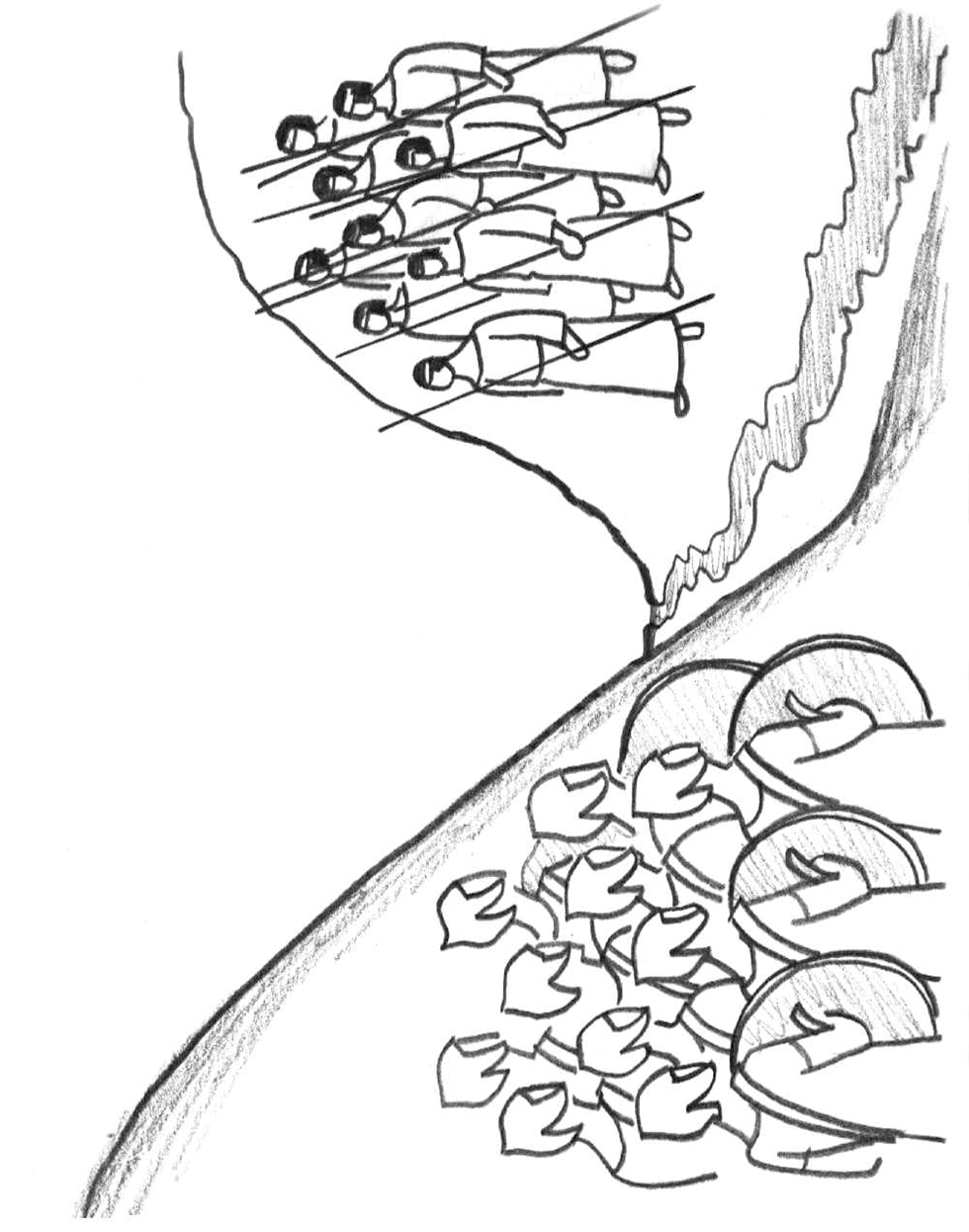 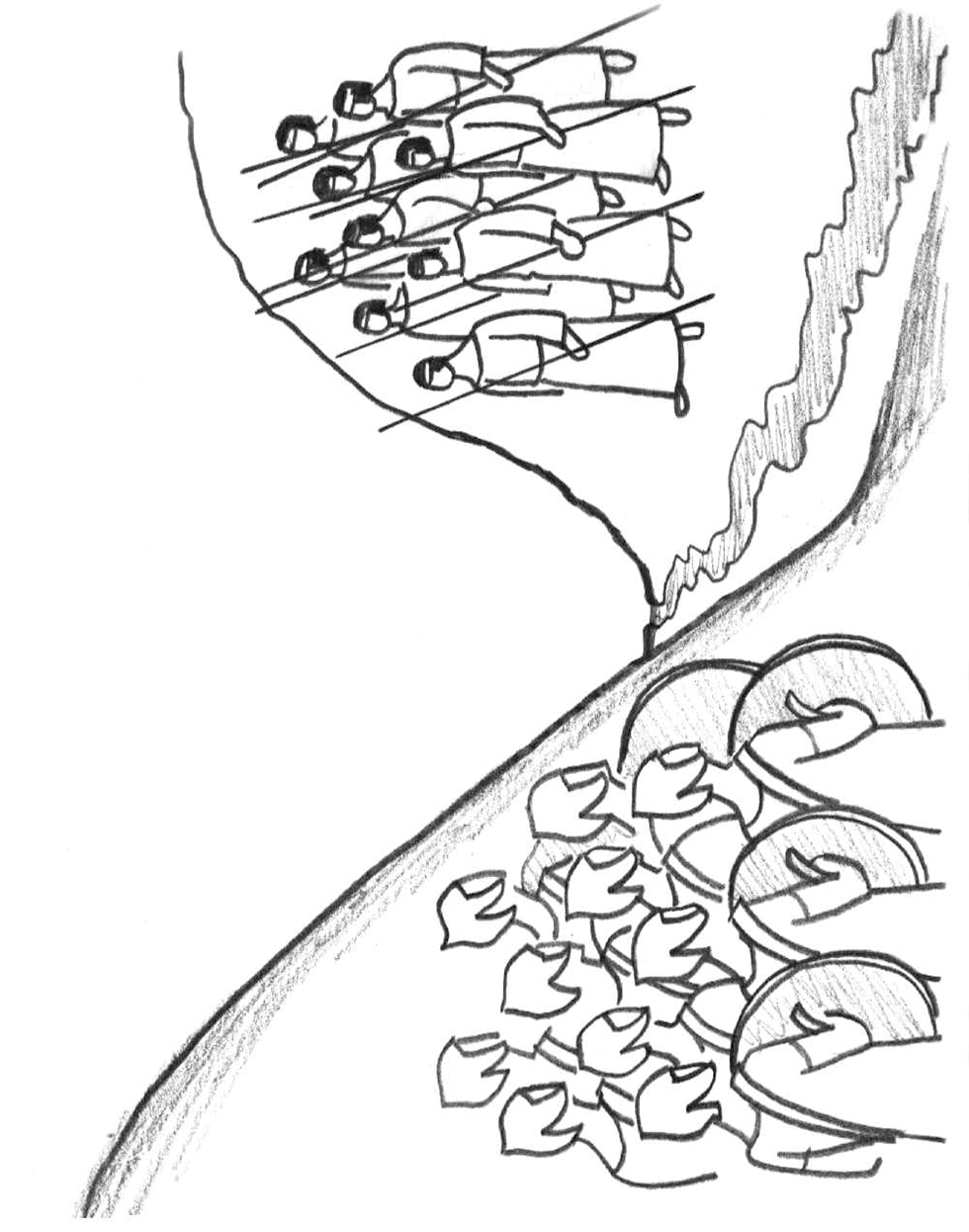 Les Philistins rassemblent leurs armées pour la guerre.
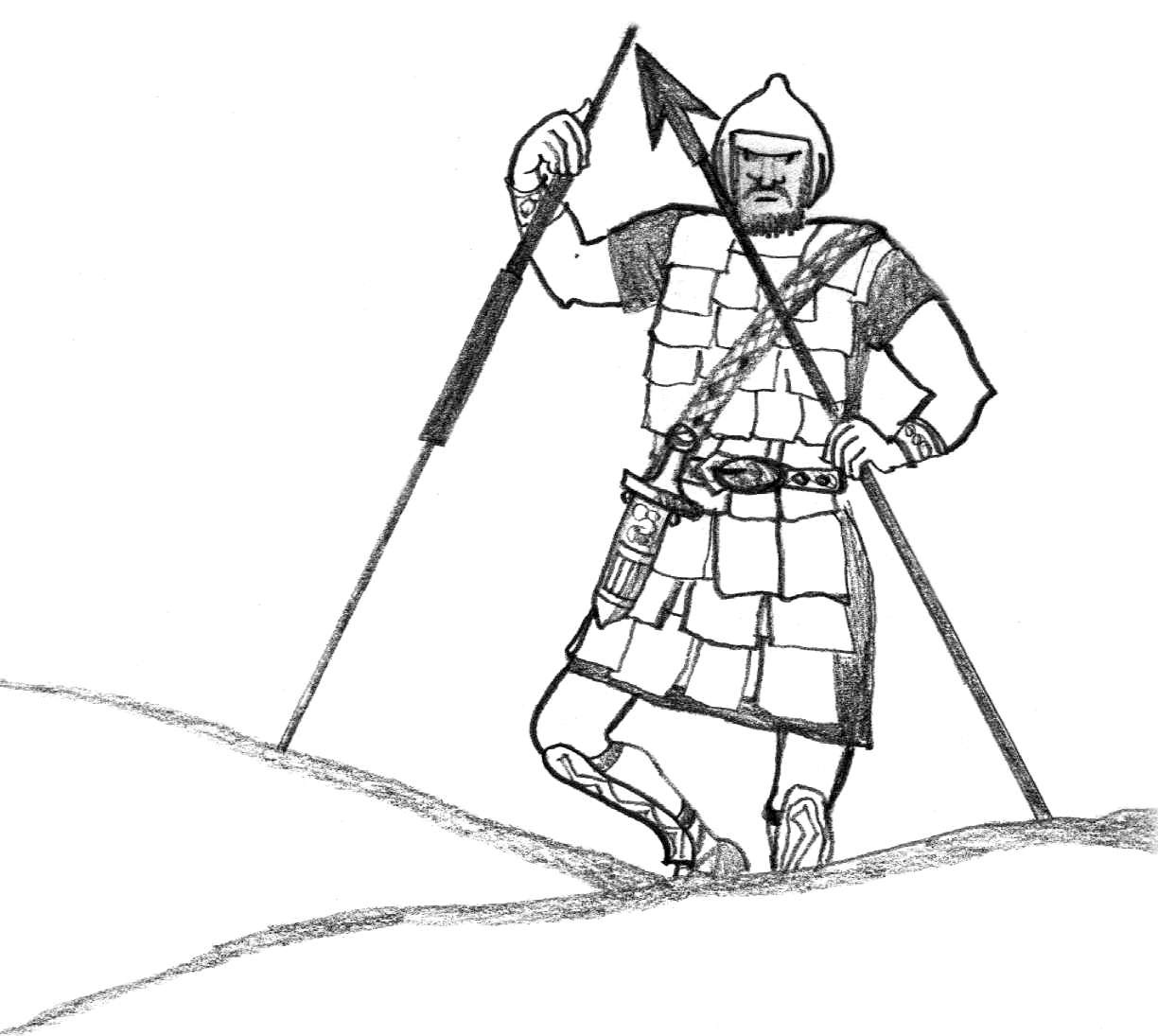 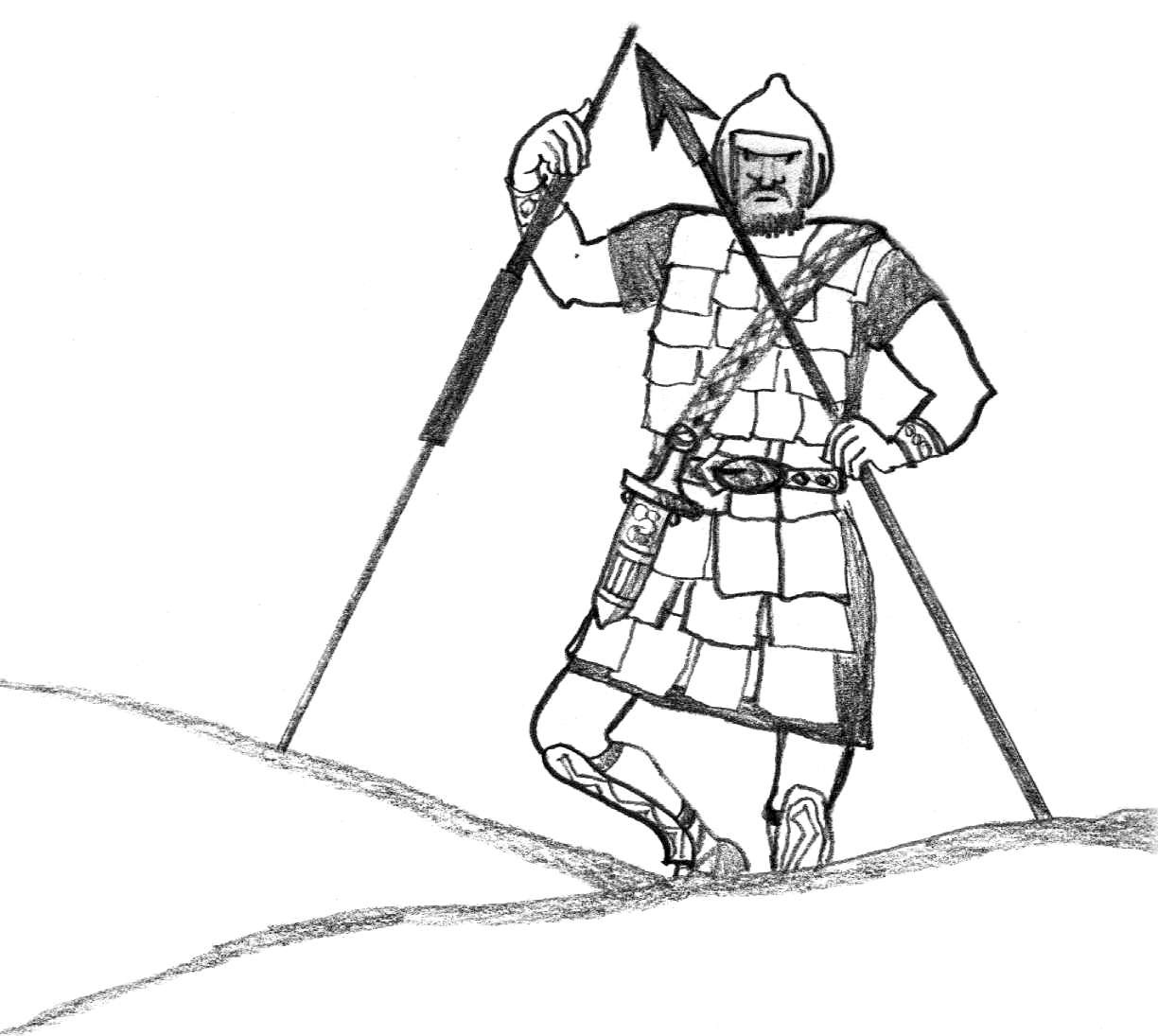 Je suis moi le Philistin, Goliath. 
Est-ce qu’il y a un homme pour venir se battre?
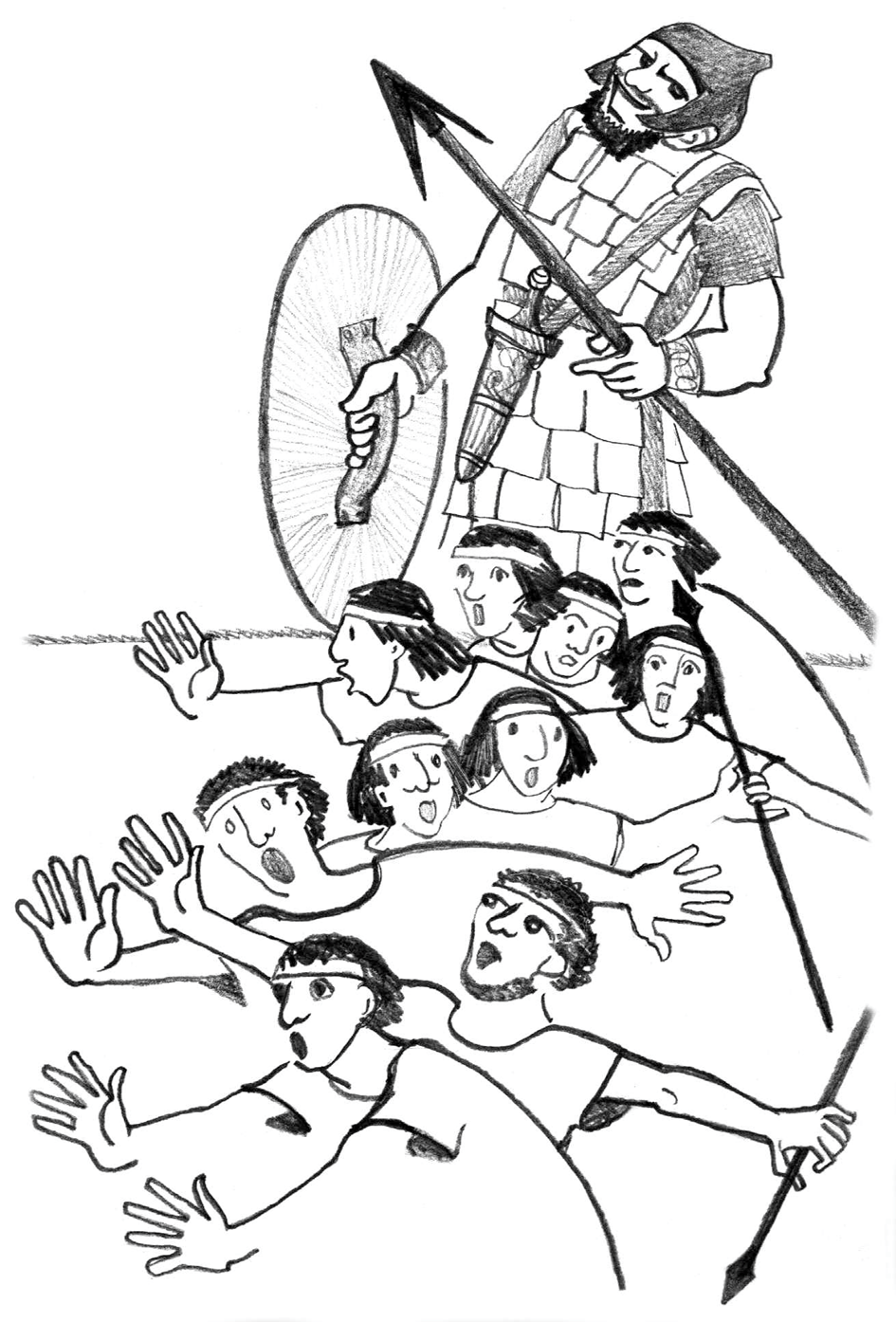 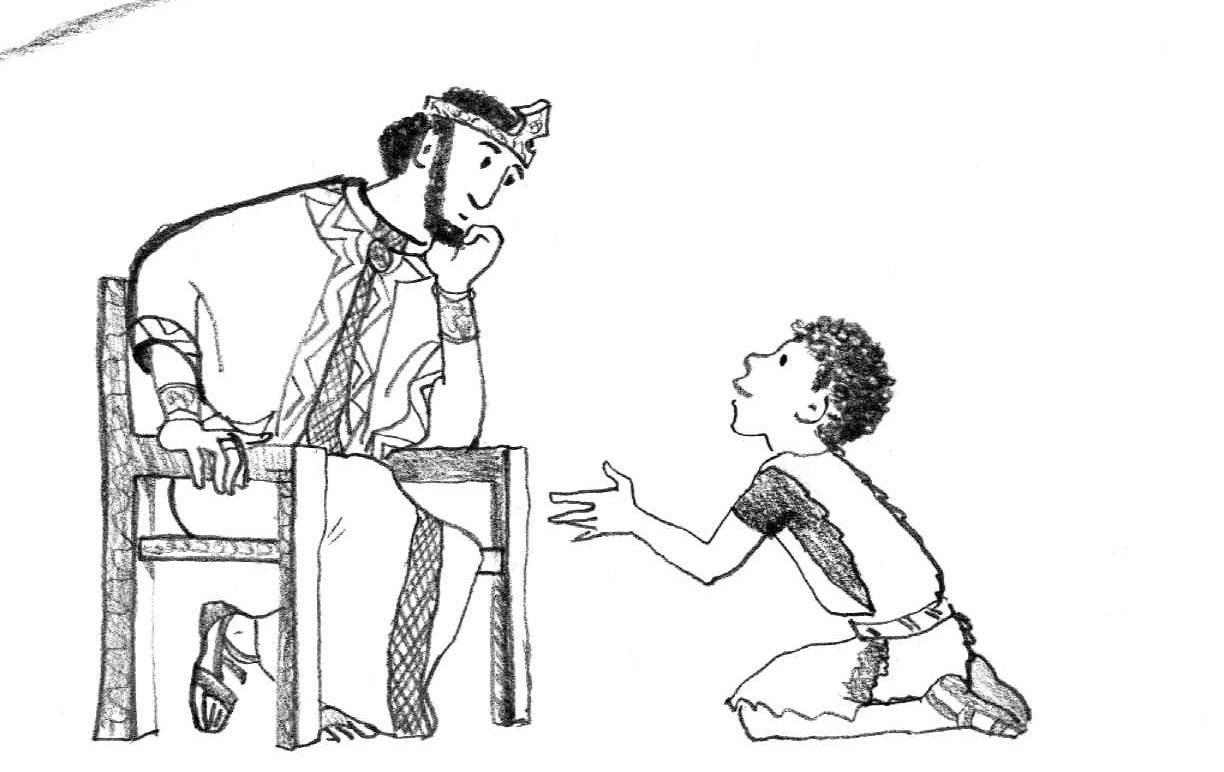 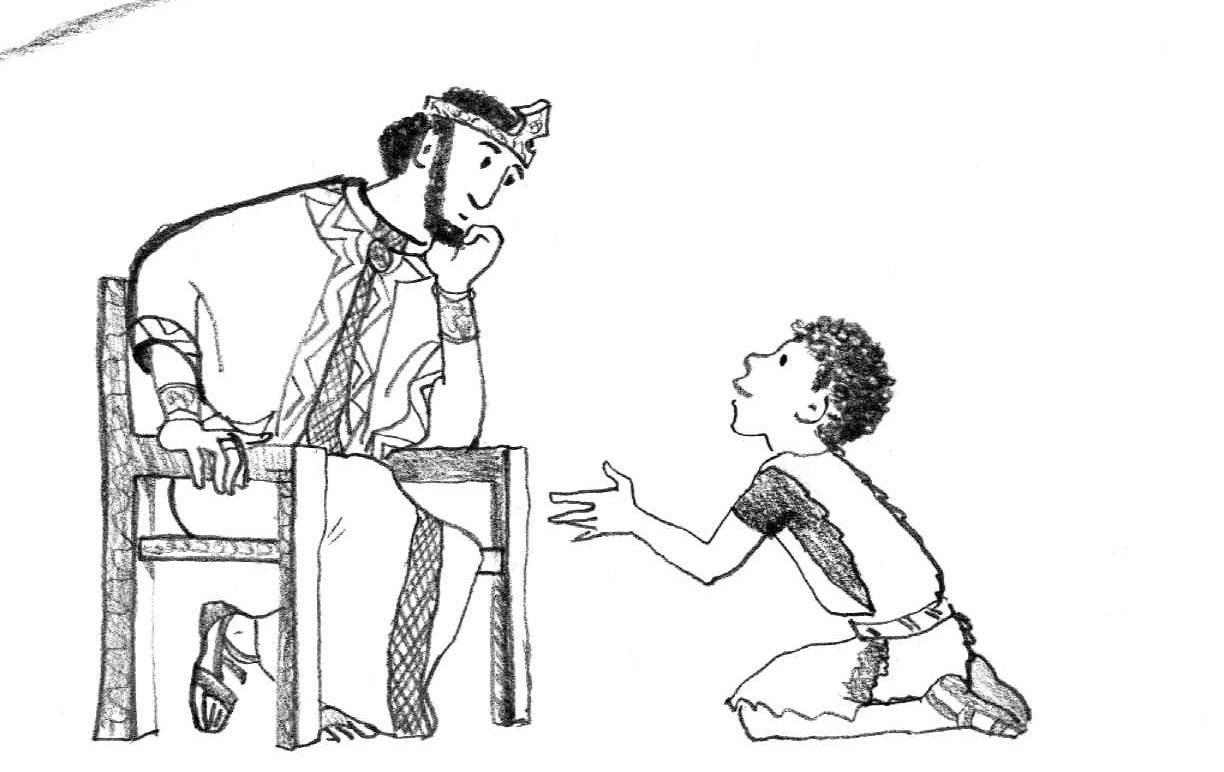 Tu n’es qu’un gamin
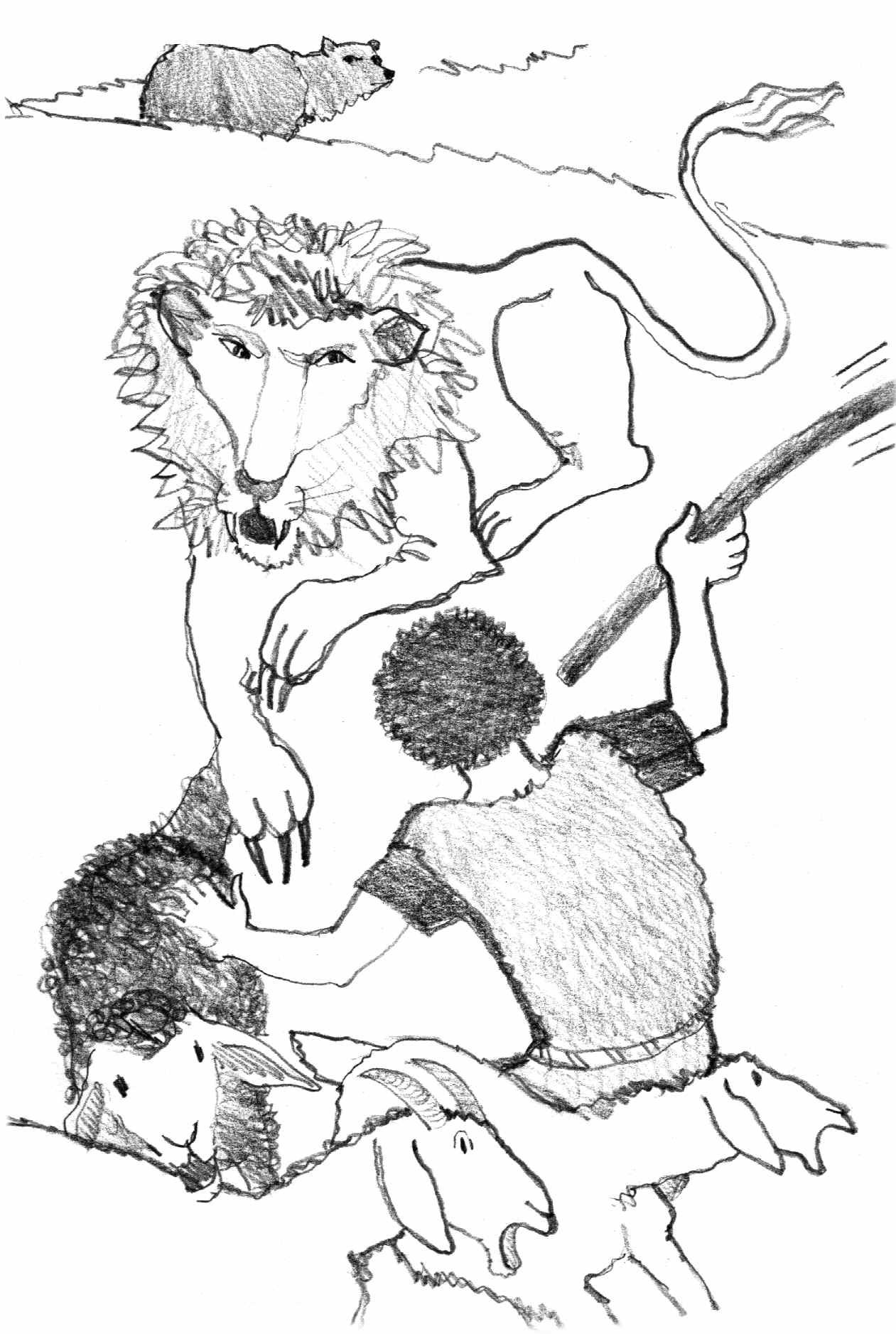 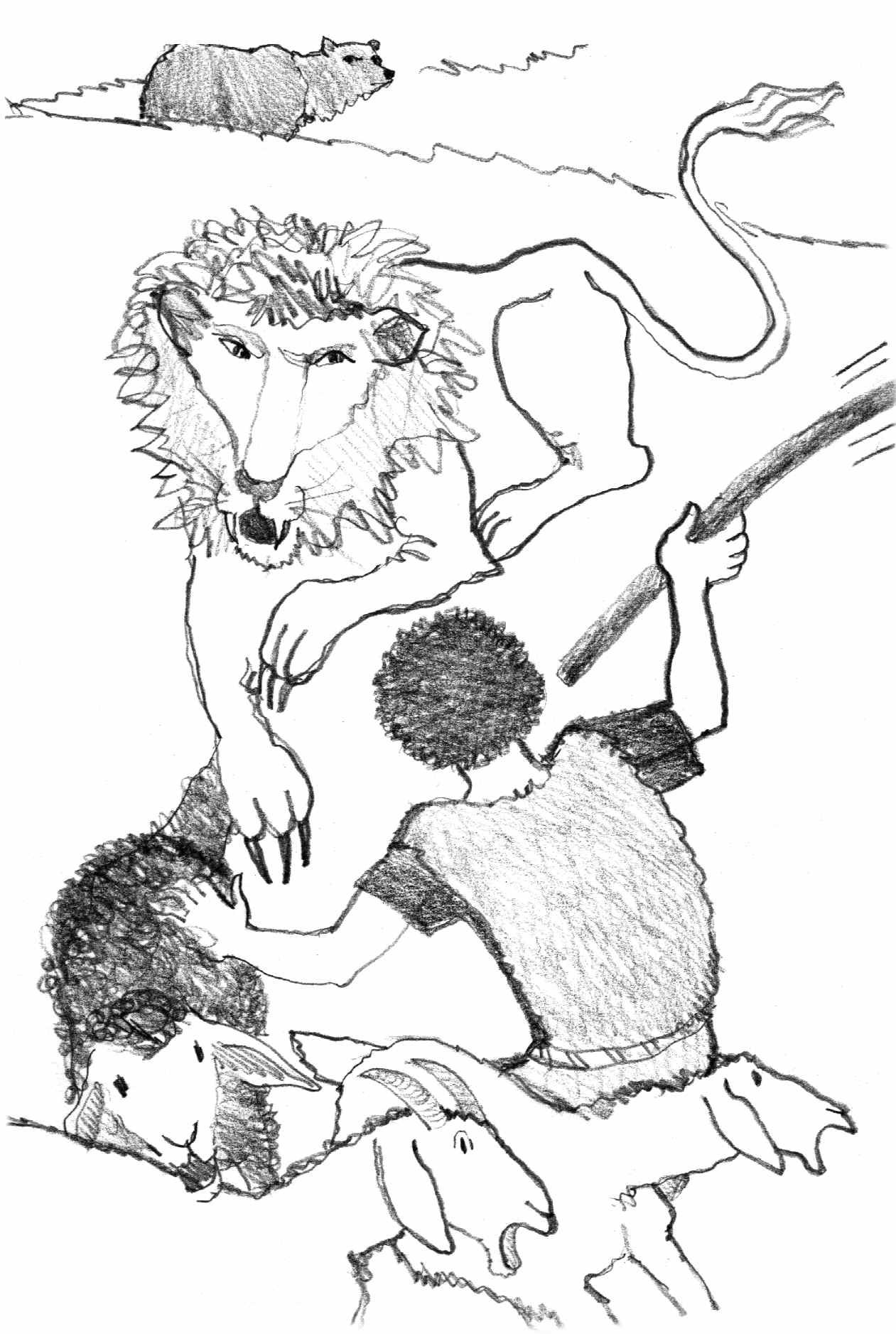 Le Seigneur qui m’a arraché des griffes du lion et de l’ours, c’est lui qui m’arrachera de la main de ce Philistin !
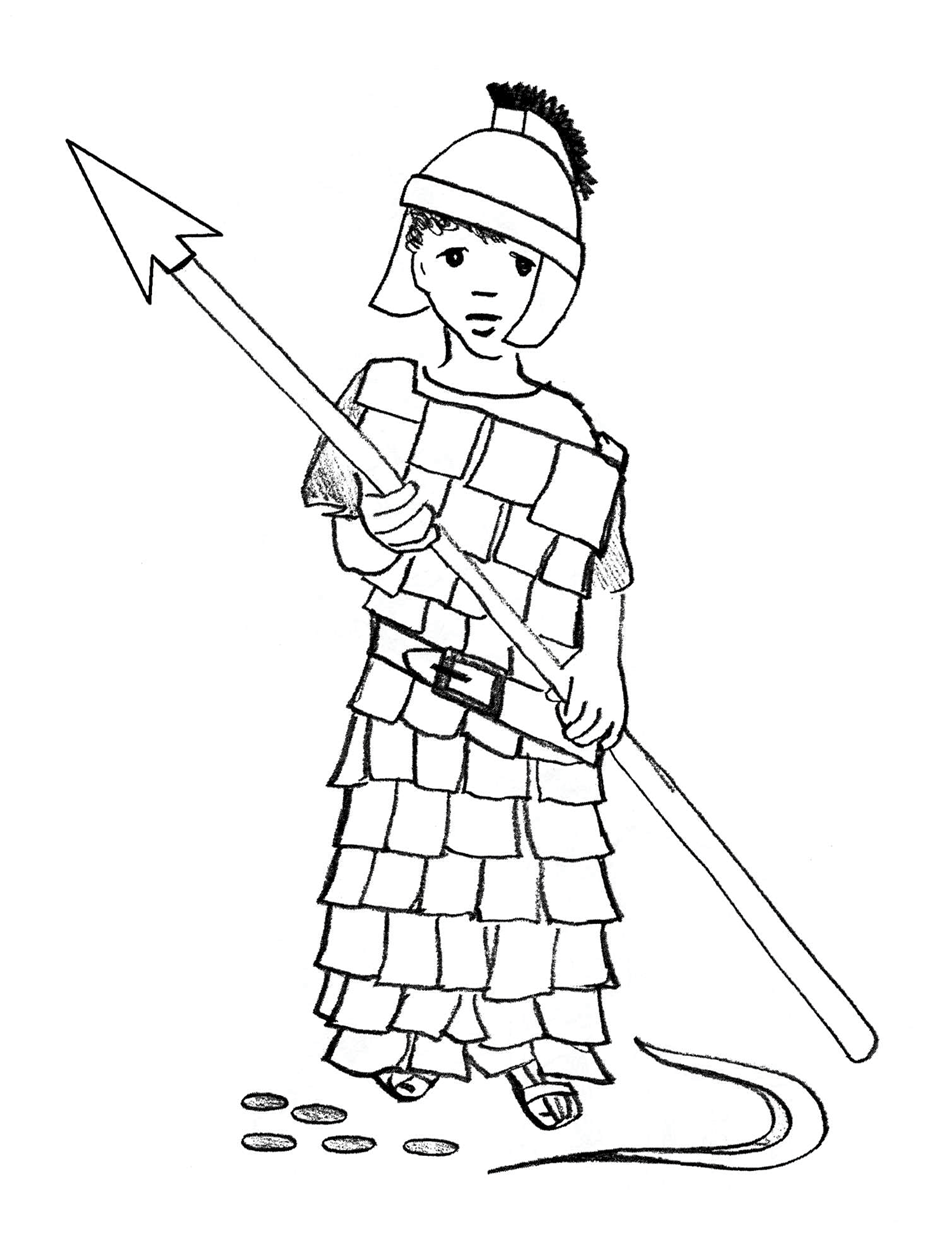 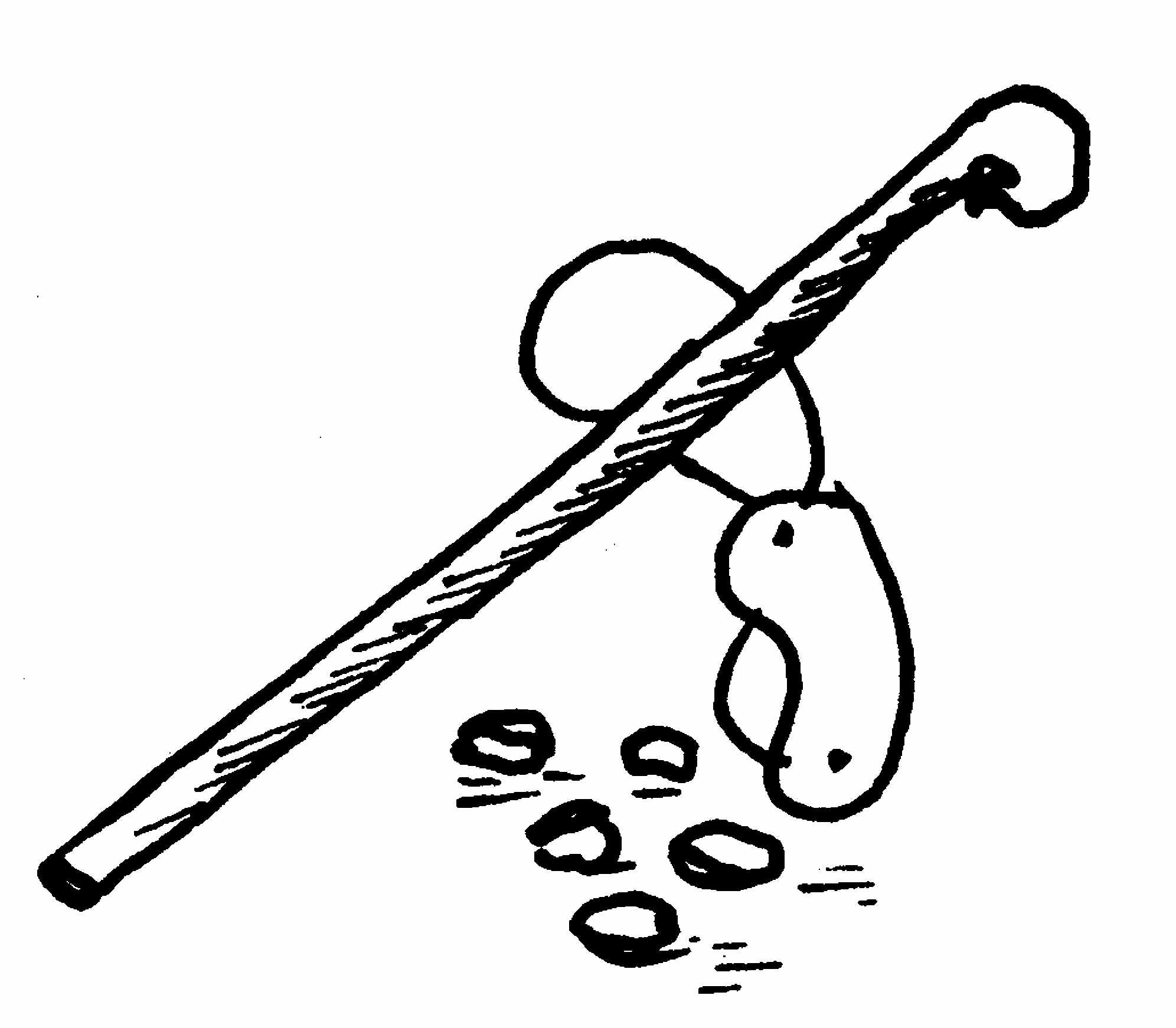 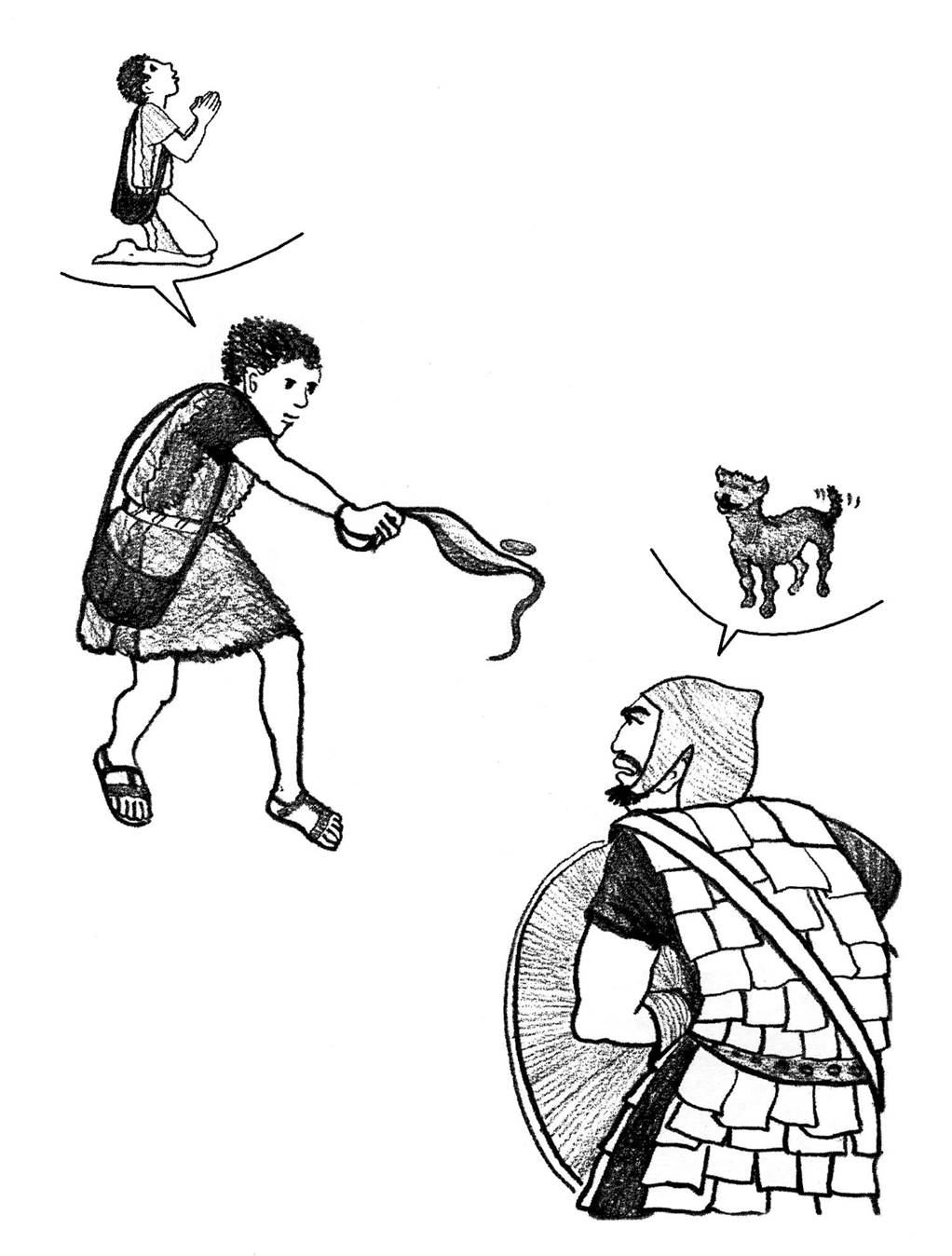 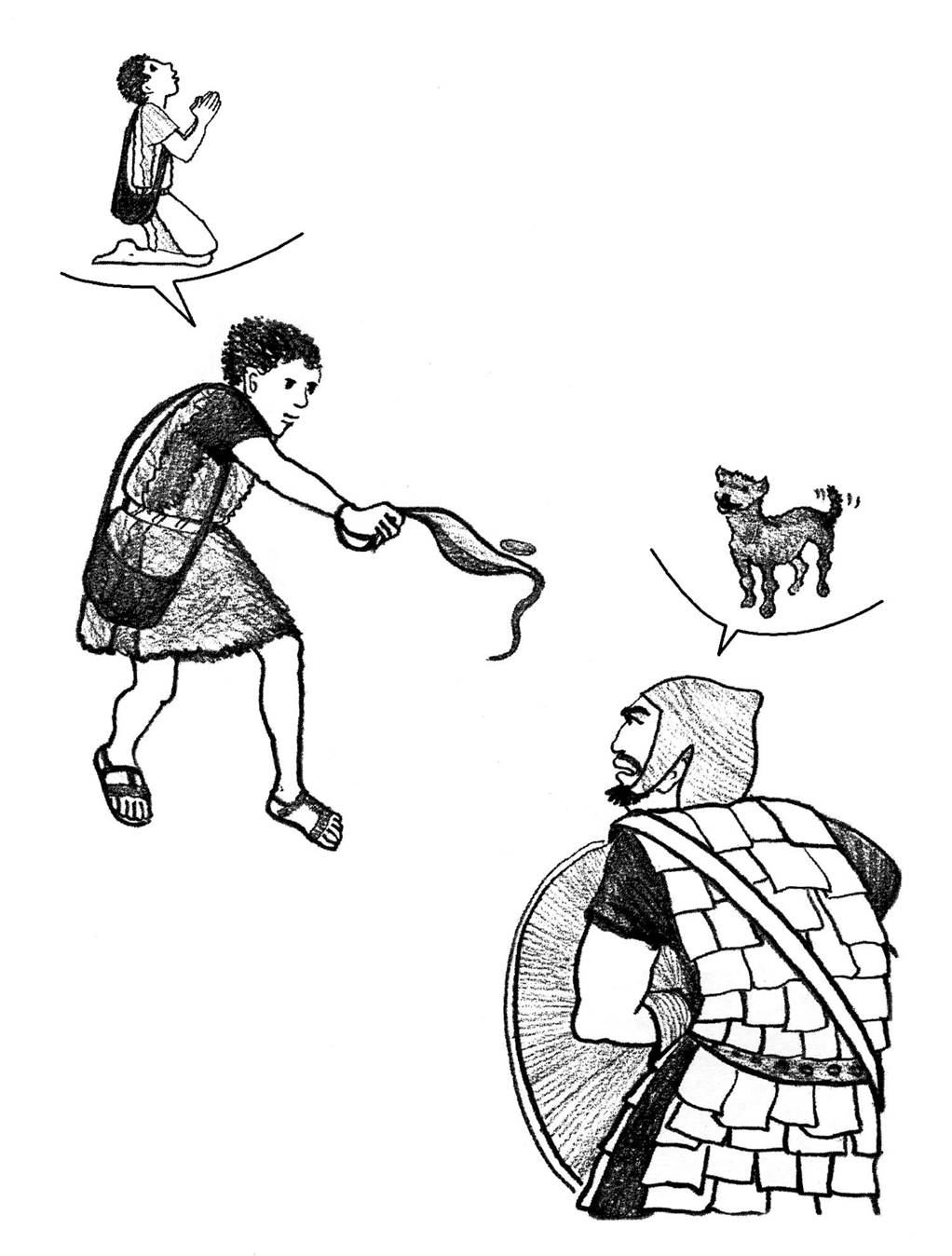 Est-ce que je suis un chien pour que tu viennes armé d’un bâton ?
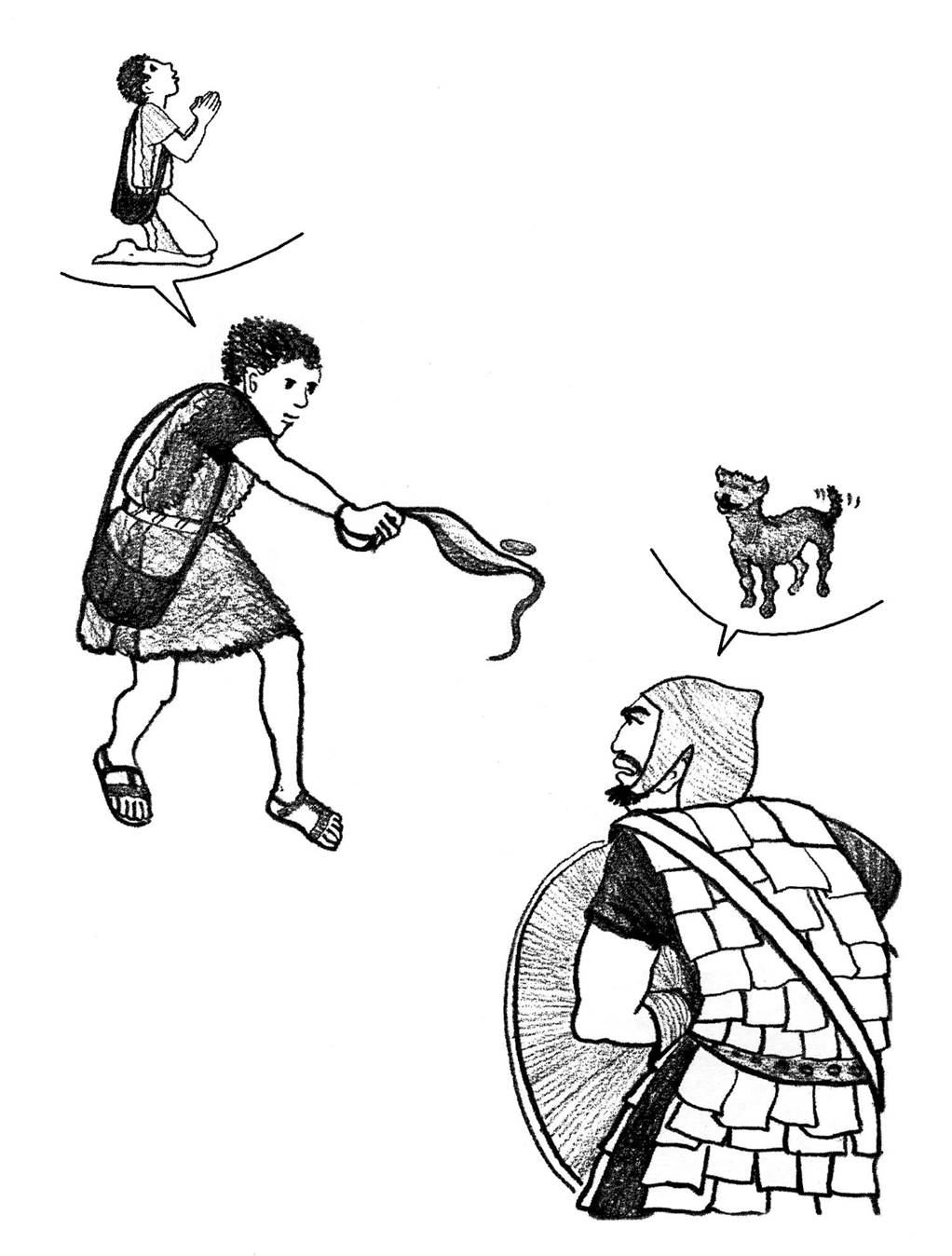 Moi je viens avec le Dieu Vivant. C’est lui qui te remettra entre mes mains.
Est-ce que je suis un chien pour que tu viennes armé d’un bâton ?
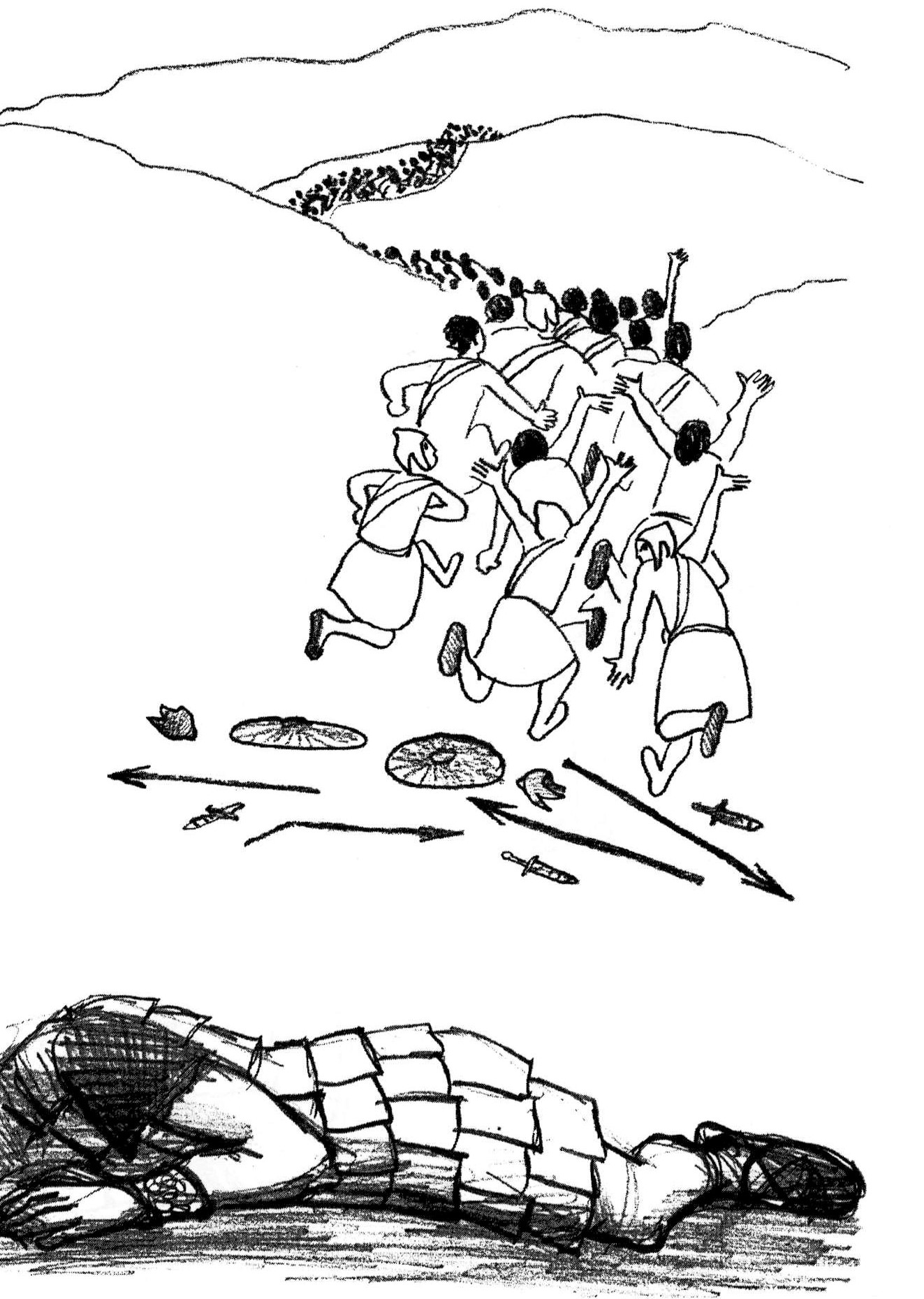 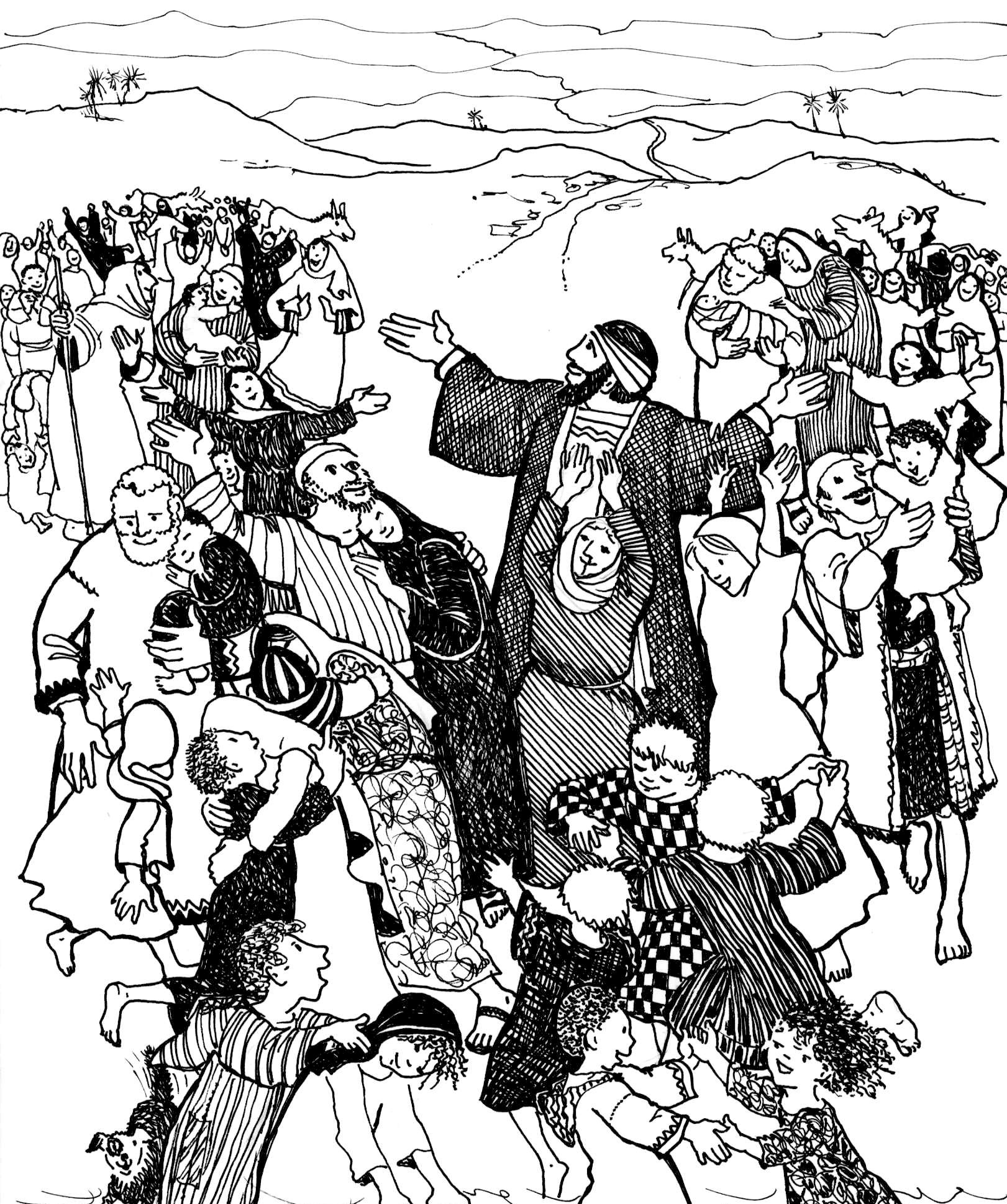